Procurement Card Program
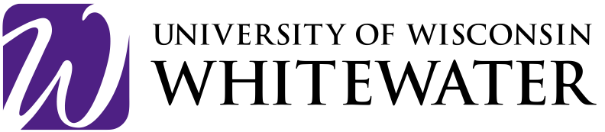 Overview
The purpose of the UW-Whitewater Procurement Card Program is to establish a more efficient, cost-effective method of purchasing and paying for small dollar ($5,000 and under) transactions within established limits. The program is designed to replace standing orders, direct payments, and the use of personal funds reimbursed by the University.
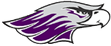 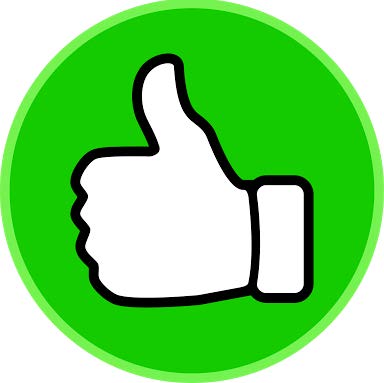 Purchasing Card IS:
Authority granted by the Director of Procurement to individual state employees
For official state use only
Authorized for purchases $5,000 (or your credit limit) and under
Authorized for use with only certain categories of merchants and commodities
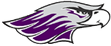 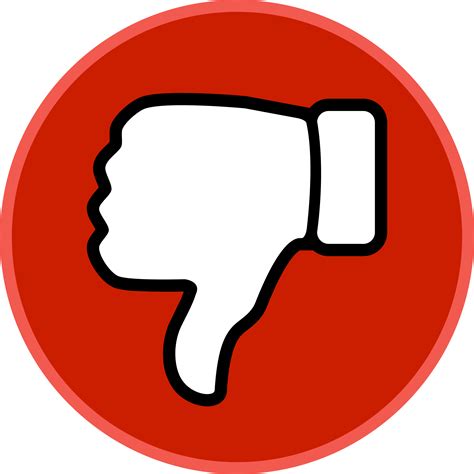 Purchasing Card IS NOT:
A means to avoid appropriate procurement or payment procedures, or required documentation for purchases
A card to access cash or credit
For inter-agency or intra-agency transactions 
A right of employment
For personal use
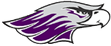 Overview
The procurement card’s efficiency and ease of use reduce administrative burdens on UW-Whitewater staff but also expose UW-Whitewater to risk. Cardholders sign a user agreement indicating their willingness to abide by UW System Policy and a continuous audit process is in place to monitor compliance.
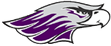 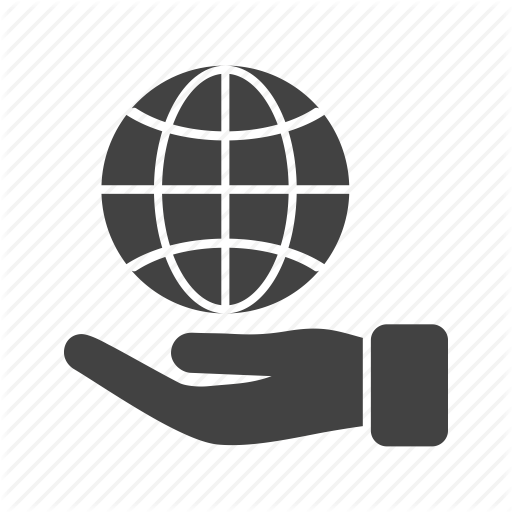 Card Responsibility
You are responsible for the security of your card. 
Remember, you are committing University funds each time you use the Procurement Card.  This is a responsibility that cannot be taken lightly.
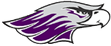 Personal Liability
The use of the Procurement Card results in a University liability, NOT a personal liability for the cardholder.  Your credit rating will not be affected.  However, remember that you sign an agreement with the University upon receiving the card and are responsible for any misuse of the card as outlined in that agreement.
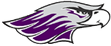 Personal Misuse
Any misuse of the card or other failure to comply with the program procedures may result in the following cardholder consequences:
Credit limit reductions, required supplemental training
Revocation of card
Employer disciplinary measures, if appropriate.In addition, if the misuse involves personal transactions, the cardholder is subject to criminal prosecution, and held responsible for making full restitution.
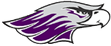 Instructions for Card Use
If the transaction value is $5,000 (or your credit limit) or less:
Whenever possible, purchase items from contracted vendors via ShopUW+. Check the online supplier catalogues for the item(s) needed prior to using the procurement card with a non-contracted vendor. 
Using best judgment, determine an appropriate vendor for the materials desired & check the Ineligible Vendor List.
Know your credit limits. If a temporary increase is needed, contact purchasing@uww.edu, copy your supervisor, and describe the need for the increase. Do not split transactions.
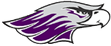 Instructions for Card Use (continued)
Give the vendor your procurement card number and expiration date or present the card at the point of sale. 
Tell the vendor that the State is exempt from State sales taxes. 
Provide UW shipping address (items should not be shipped to home address). 
An itemized invoice is required for each transaction.
If the material is picked up, obtain the itemized receipt indicating the purchase price. 
Reconcile each transaction within the SFS P Card Module within 30 days of the transaction.
Record keeping is essential to ensure the success of the program.
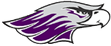 Disputed Items
You are responsible for following up with the merchant or bank on any erroneous charges, disputed items, or returns as soon as possible. Disputed billings can result from failure to receive the goods charged, defective merchandise, incorrect dollar amounts, duplicate charges, credit not processed, as well as fraud and misuse. 
If you have a problem with a purchased item or a billing resulting from use of the Procurement Card, you should first try to reach a resolution with the merchant that provided the item. In most cases disputes can be resolved directly between the cardholder and the supplier.
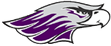 Disputed Items (continued)
If you have a disputed charge and cannot reach resolution with the supplier, complete the US Bank Visa Procurement Card Billing Inquiry Form and send it to US Bank with a copy to Procurement.  This written notice of dispute must be received by US Bank within 60 days of the date that US Bank sent the first statement or transaction file.
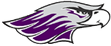 Returns and Credits
Credits - Referring to your receipt, request from the merchant that a credit be placed on your card account. If the item was shipped, refer to the shipping form you kept with your purchase record. 
Returns - A credit should be issued for any item that the supplier has approved for return.  The credit will appear on a subsequent statement. Any item purchased with the Purchasing Card that is returned must be returned for credit.  Do not accept a refund in cash or check format. 
Make sure you keep documentation of credits, returns and exchanges to attach in your SFS P card transaction record.
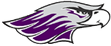 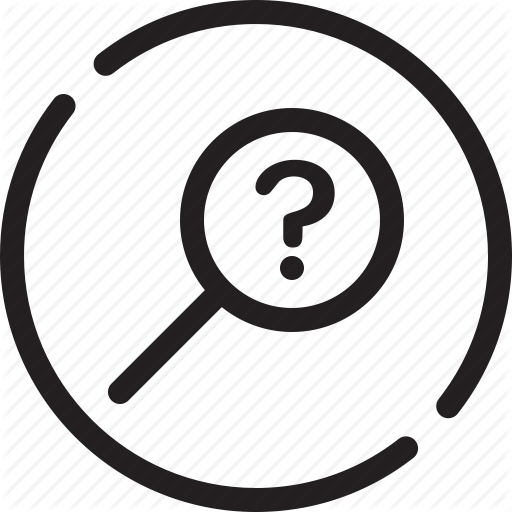 Reporting Lost or Stolen
You must notify the Procurement Office immediately when you discover your card is lost or stolen. 
Unlike personal credit cards where cardholders are responsible for paying the first $50.00 if the card is stolen or misused, the Procurement Card program holds the University responsible for paying all charges resulting from stolen or misused cards until US Bank has been notified. 
On weekends or after university business hours, you should report a lost or stolen card or other emergency situations, by calling US Bank at 1-800-344-5696.  At the first available opportunity, report the same information to your University Procurement Card Administrator at purchasing@uww.edu
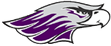 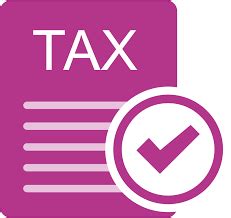 Sales Tax
The University of Wisconsin-Whitewater, as an agency of the State of Wisconsin, is exempt from payment of Wisconsin sales or use tax.
Be sure to remind suppliers of the tax-exempt status when making a purchase.
Tax Exempt cards showing the University tax exempt number are available from the Financial Services Office.
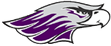 Summary
The program is designed to be simple and easy to use and to provide you the items needed to perform your job more quickly and with fewer steps to accomplish the task.  However, we need to maintain appropriate controls to ensure the ongoing success of the program.
It is incumbent on you to exercise good best-buy judgment when using your procurement card, and to maintain the appropriate documentation for your purchases.
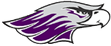 Related Links for Procurement
All the files linked below can be found on: http://www.uww.edu/adminaffairs/budget/procurement 
Procurement Card Overview
Procurement Card Training 
Procurement Card Manual
ShopUW+ (UW System procurement platform)
State of Wisconsin Contracts (use whenever possible)
VendorNet Contracts (use whenever possible)
Ineligible Supplier (tax compliance issues)
Ineligible Supplier (contract/affirmative action compliance issues)
P Card Billing Cycle Calendar
Which Card Do I Use
Training Resources Page (including ShopUW+, P Cards, other Shared Financial System resources)
Reconciliation Steps
Approver Steps
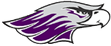